Higher Colleges of Technology
ECE 3503: ASSESSMENT IN EARLY CHILDHOOD
From Theory to Practice
Dr. Marwa Eltanahy
The Relationship between Planning, Teaching and Assessment
Curriculum
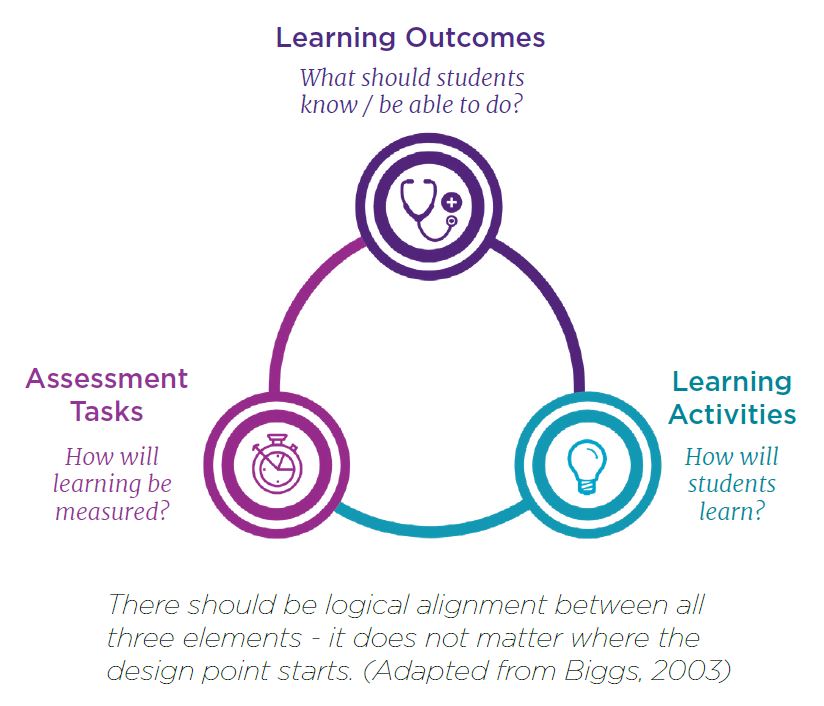 Standards/ Objectives / intended learning outcomes
Teaching & Learning
Instruction / activities
Assessment
Types and tools to measure actual learning outcomes
Constructive Alignment Theory
Theory
2
Constructive Alignment Theory
Learning Outcomes
Assessment Methods
Teaching & Learning Activities
Measurable outcomes are articulated first, from these, the assessment criteria are developed
Once the (aligned) assessment have been designed, resources are chosen, and activities are planned. The curriculum is  designed to align the assessment with the outcomes
What the teacher does and what the students do are aimed at achieving the outcomes by meeting the assessment criteria. This takes advantage of the known tendency of students to learn  what they think will be assessed.
3
Theory
Planning, Teaching & Assessment
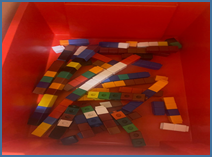 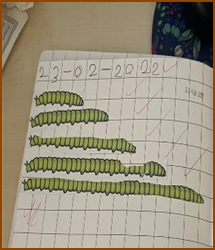 Practice
Use Success Criteria
What are Success Criteria?
Success criteria: I can statements that specifically outline what the students need to do in order to achieve the learning goals.
Learning Objectives
“what”
Students will be able to write “I can” sentence.
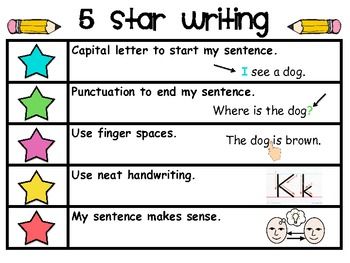 Success Criteria
“How”
Practice
5
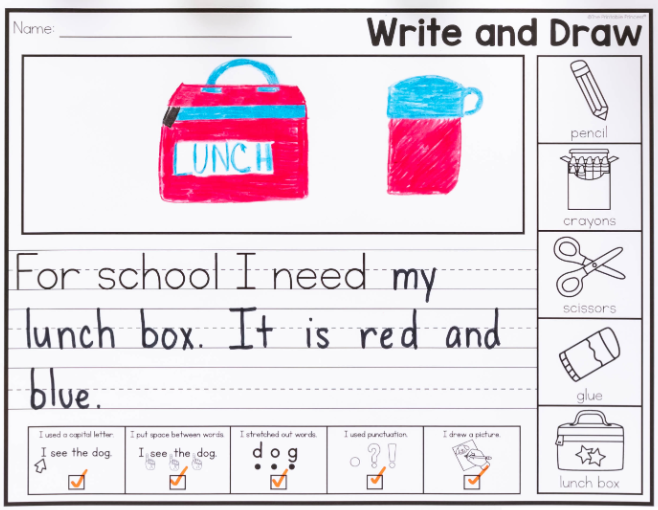 What is WAGOLL?
The acronym WAGOLL' means 'What a Good One Looks Like’
Teachers

should not be the only reference in the class.
 

Students should be trained to use Success criteria & WAGOLL to work independently and assess their outcomes
These are 'good' and detailed model texts or examples of effective writing, teachers may use to help their students create an exemplary piece of writing.

They are ‘good’ examples of work that teachers can give students to look at to provide inspiration for their own work
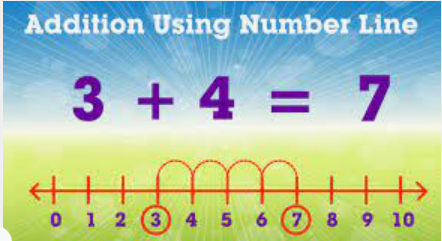 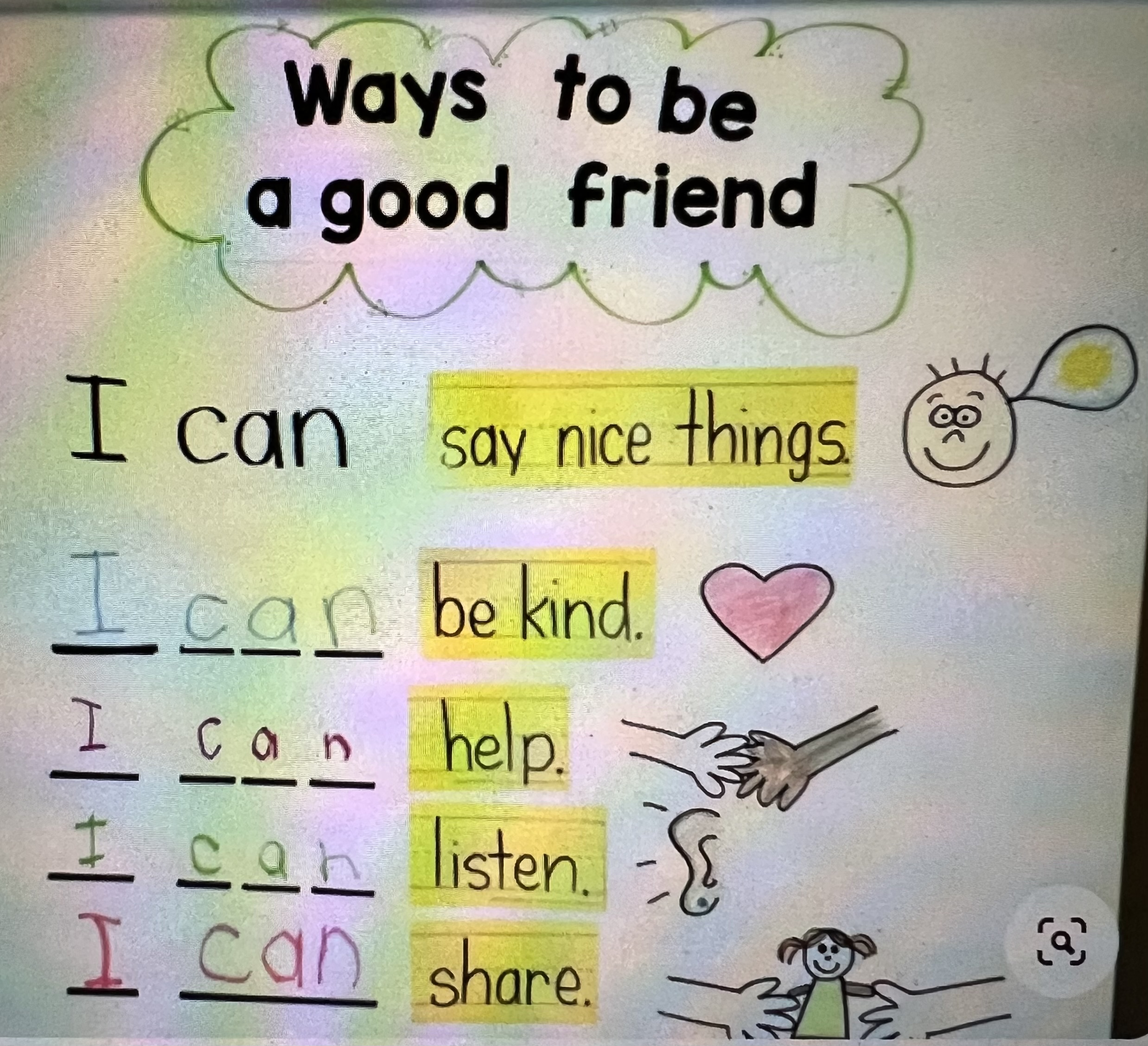 It enhances students’ ability for self-assessment &promote their  independent learning skills
Practice
6
What to assess?
Theory
7
What to assess?
Performance
Progress
Progress
No Progress
Progress
No Progress
Practice
8